ICT games can offer a wide range of assessment information.
ICT plays a major part in children’s lives. As well as opening up a world of learning opportunities it also offers a wealth of assessment information.
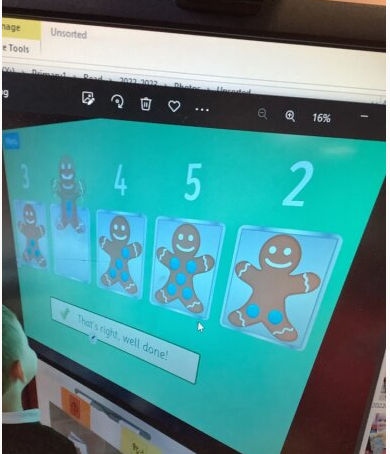 Using both touch screens and a mouse on a computer or tablet can help assess both fine and gross motor skills as well as hand eye coordination!
This particular game can give a wide range of assessment information around numeracy!
It is important that staff observe and talk to children as they play.